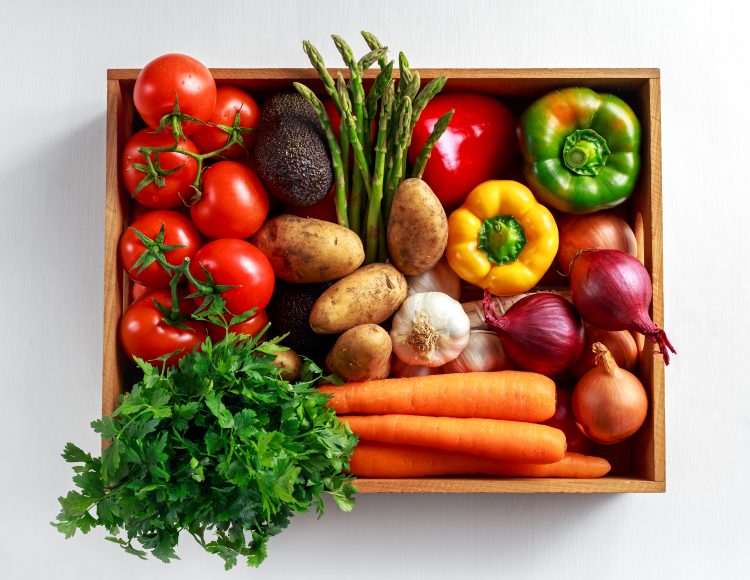 Gardening Club Quiz 21st July 21
Do you know your vegetables?
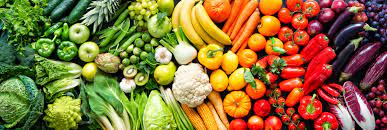 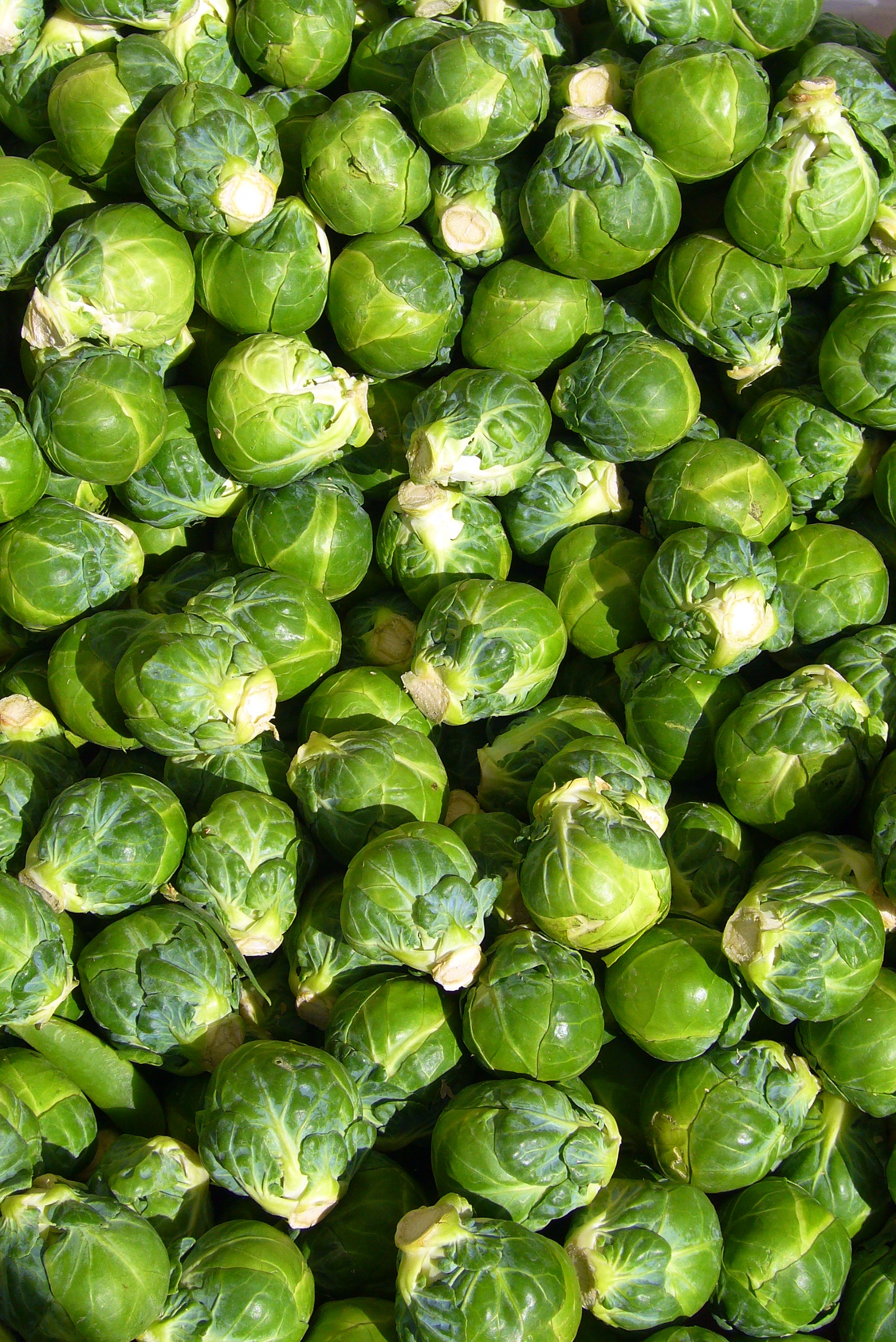 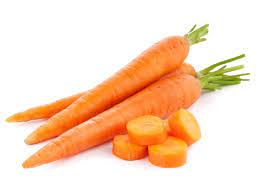 Which vegetable is NOT in season in Spring 1. Carrots 2. Watercress 3. Brussel sprouts
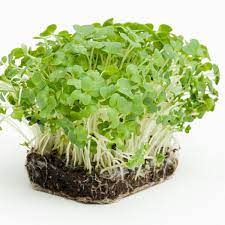 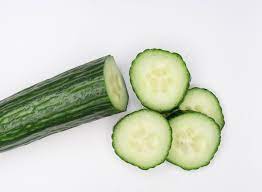 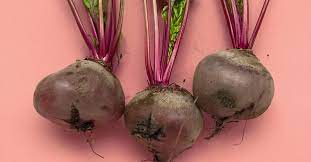 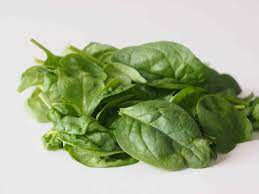 Which vegetable is not in season in the summer?
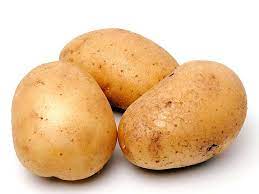 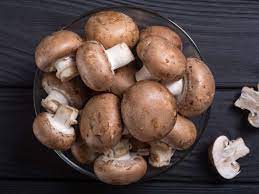 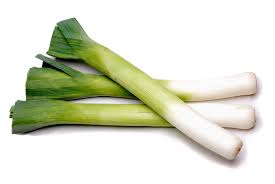 Which veg is not in season in Autumn
Which vegetable in not in season in Winter
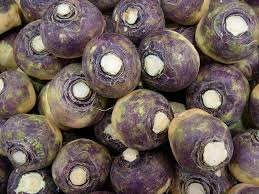 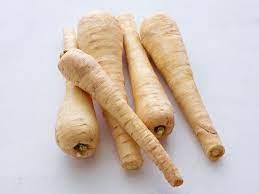 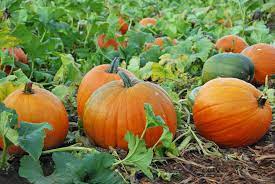 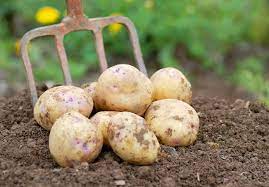 Where did the potato originated from? 

Peru 
Ireland
Spain
What vegetable was paid as wages to the ancient Egyptians labours who build the pyramids?
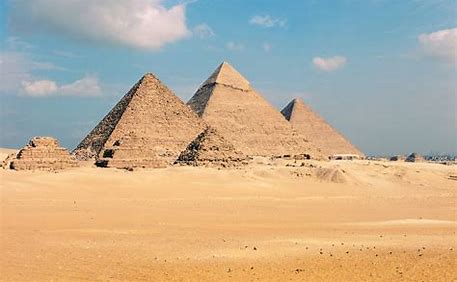 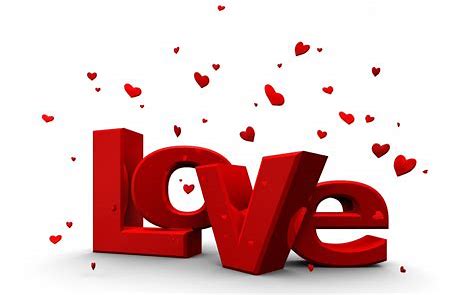 Which vegetable did the French refer to as the Apple of Love?
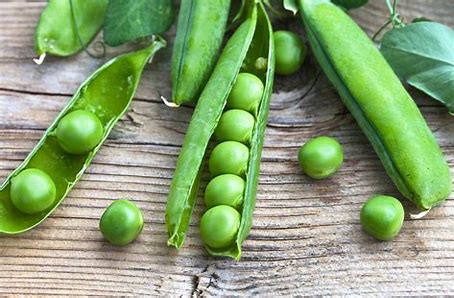 The world’s first sweet tasting pea was developed in the 18th century by amateur plant breeder Thomas Edward Knight of Downton, near Salisbury, England.
True or False
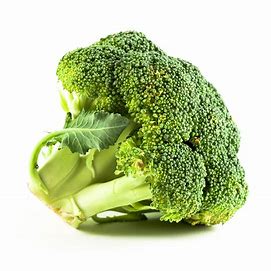 Which county produces the most broccoli in the world?
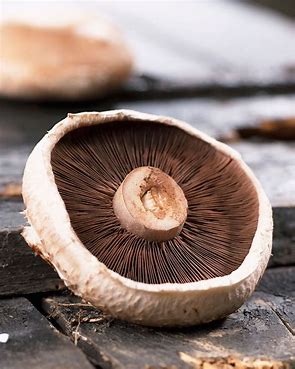 A single Portabella mushroom can contain more potassium than a banana.
True or False?
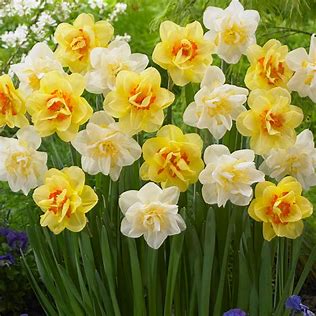 The Welsh national emblem is the daffodil and what vegetable?
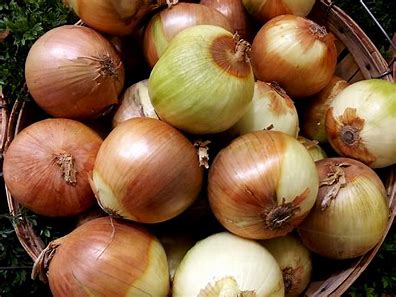 How many years have humans been growing onions? 

A. 7,000 
B 4,000 
C 3,000
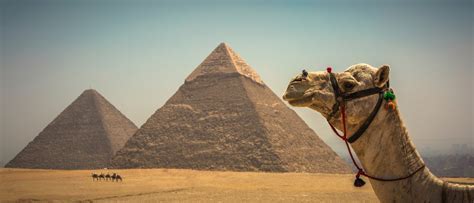 What Green vegetable  was a symbol of fertility in Ancient Egypt
The Answers
Question 1 Which vegetables are NOT in season in Spring 1. Carrots 2. Watercress 3. Brussel SproutAnswer: Brussel Sprouts  they are in season in the winter
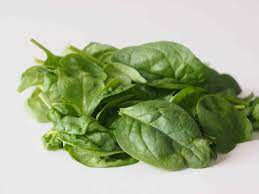 Question 2
Which vegetable is not in season in the summer 

1. Beetroot 
2 Cucumber 
3 Spinach 

Answer: Spinach is in season in the Spring
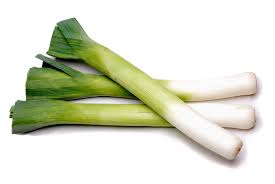 Question 3
Which vegetable is NOT in season in the autumn 
Leeks 
Potatoes 
Mushrooms 

Answer: Leeks they are in season in the winter
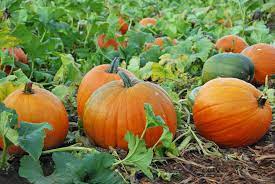 Question 4
What vegetable is NOT in season in the winter 
1. Swede 
2 Pumpkins 
3 Parsnips 

Answer pumpkins they are in season in the autumn
Answer 5
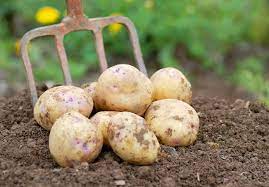 Where did the potato originated from? 

Peru 
Ireland
Spain 

Answer: Peru they were domesticated between 3000 – 2000 BC
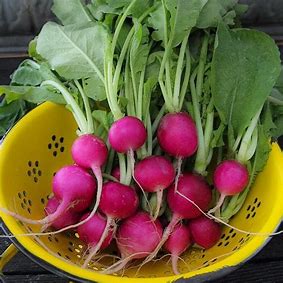 Question 6
Which vegetable was paid as wages to the Ancient Egyptians labours who built the pyramids? 

Answer: Radishes
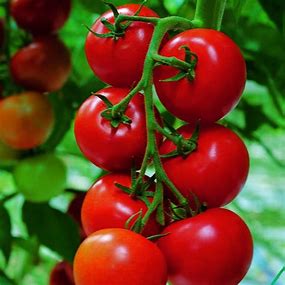 Question 7which vegetable did the French refer to as the Apple of Love
Answer:  Tomato
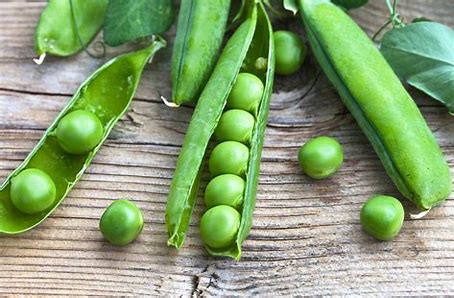 Question 8
The world's first sweet tasting pea was developed in the 18th century by the amateur plant breeder  Thomas Edward Knight of Downtown near Salisbury England 
True or False 

Answer True
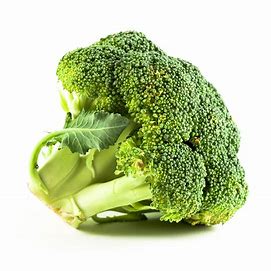 Question 9
Which countries produces the most broccoli in the world 

Answer: China and India produce 73% of the worlds Broccoli
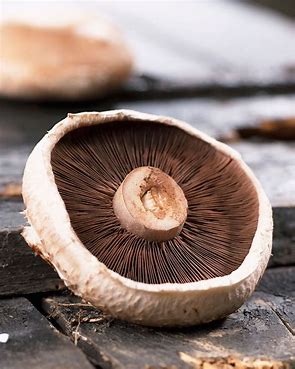 Question 10
A single portabella mushroom can contain more potassium than a banana 
True or false 

Answer: True
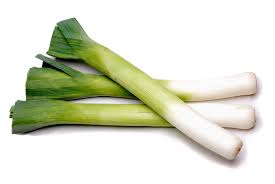 Question 11
The Welsh national Emblem is the Daffodil and what vegetable? 

Answer: The Leek (legend of Welsh soldiers wearing the vegetable in their hats to differentiate their foes from the enemy)
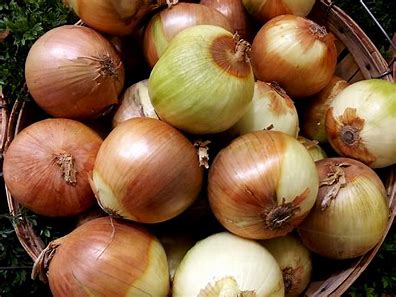 Question 12
Question: How many years have humans been growing onions? 
 A. 7,000
B. 4,000
C. 3,000  

Answer: 7,000 first found in Central Asia
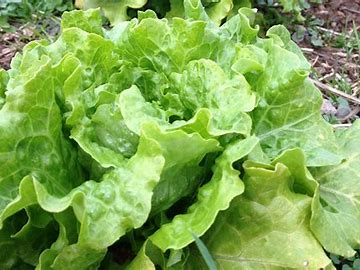 Question 13 What green vegetable is a symbol of fertility in Egypt?
Answer: Lettuce
The winner is: